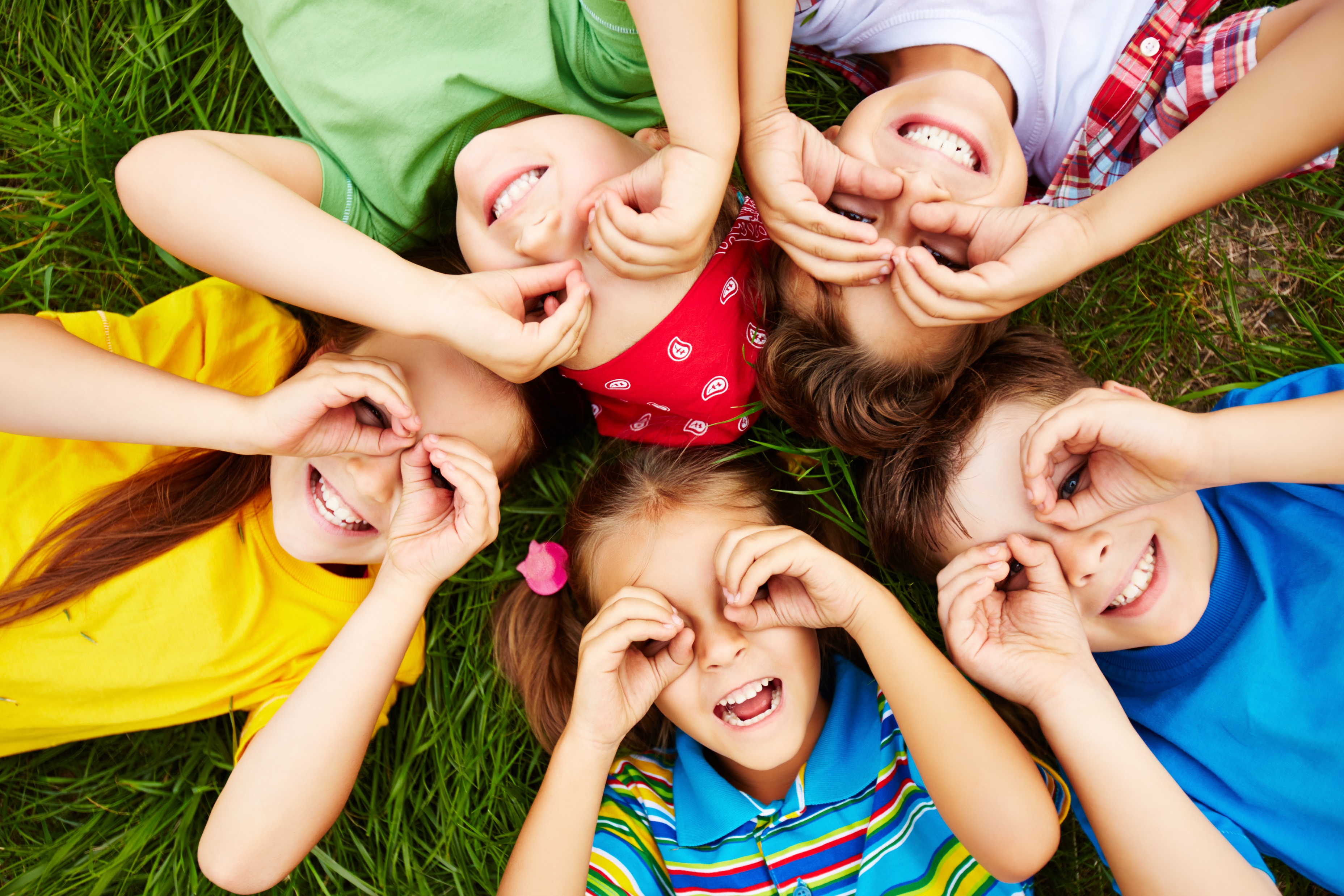 ASSEMBLÉE GÉNÉRALE
APEL XXXXXXX
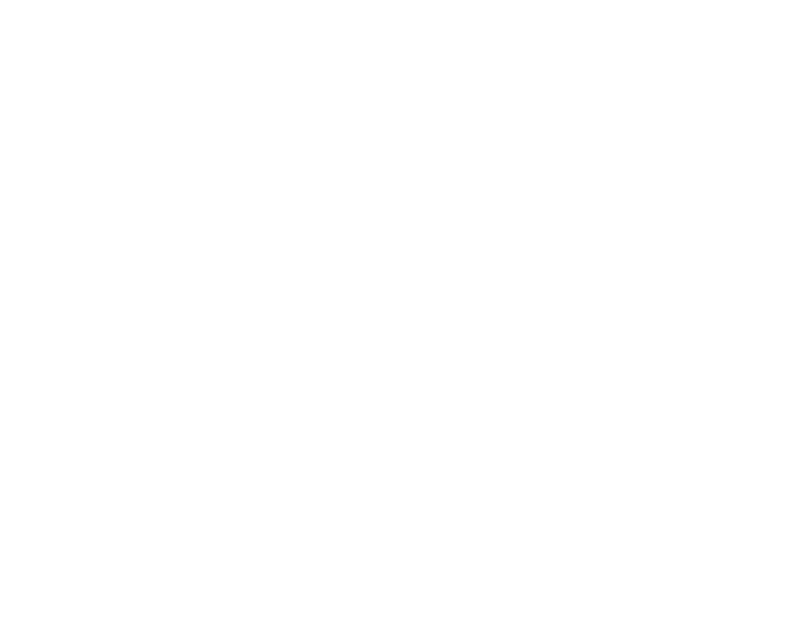 DATE DE VOTRE AG
Mot d’accueil
Assemblée Générale Ordinaire
Présentation de l’Apel

Rapport d’activité et rapport financier

Rapport d’orientation et budget prévisionnel 2021-2022

Présentation des administrateurs entrants et des administrateurs qui souhaitent renouveler leur mandat
ORDRE DU JOUR
Votes et élections
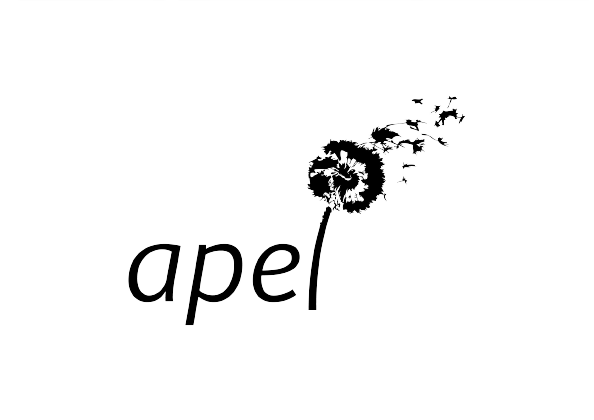 Résultat des votes et fin de l’Assemblée Générale
LE MOUVEMENT DES APEL
L’APEL NATIONALE
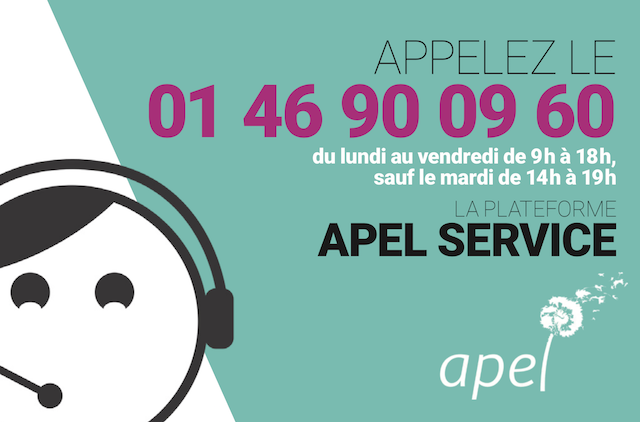 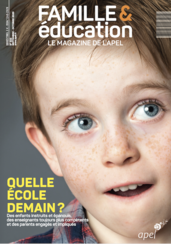 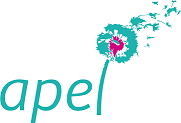 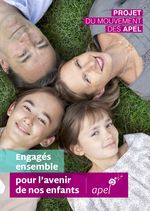 L’Apel Nationale fédère toutes les Apel de France.
Représente les parents d’élèves auprès des pouvoirs publics.
Défend le libre choix de l’école.
Participe au débat éducatif.
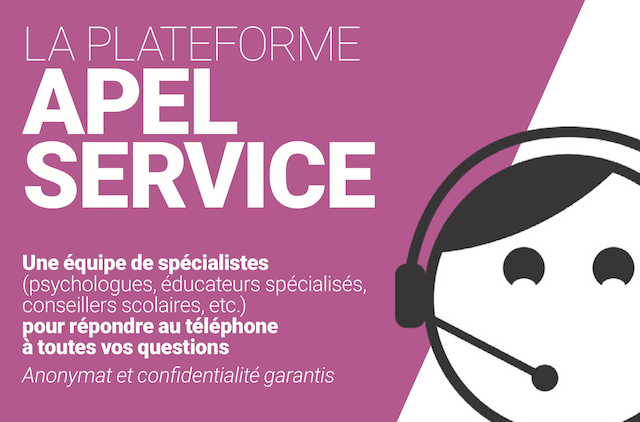 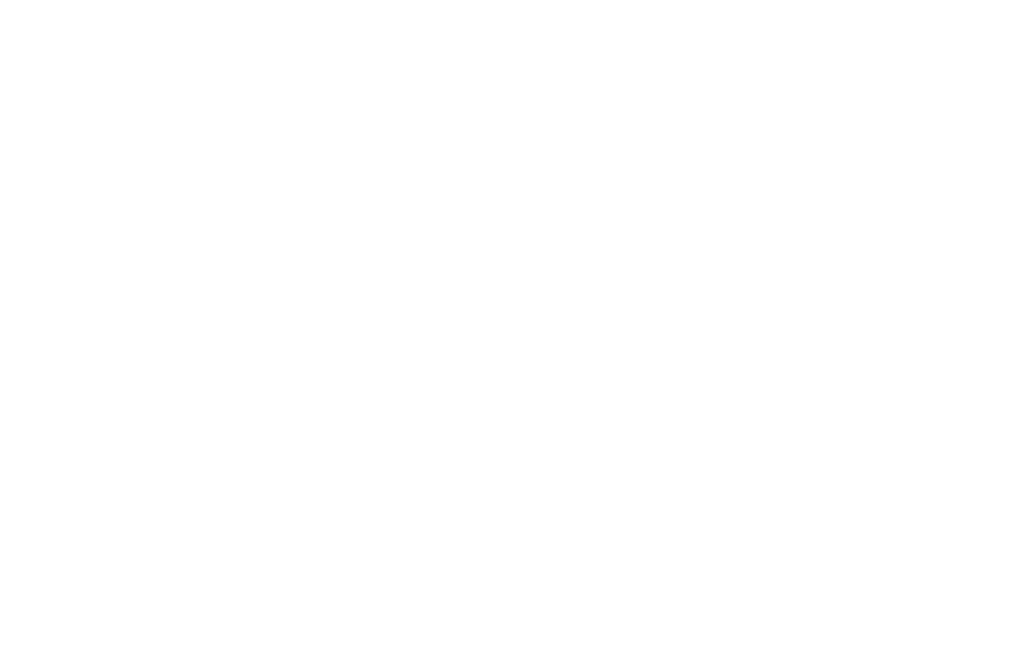 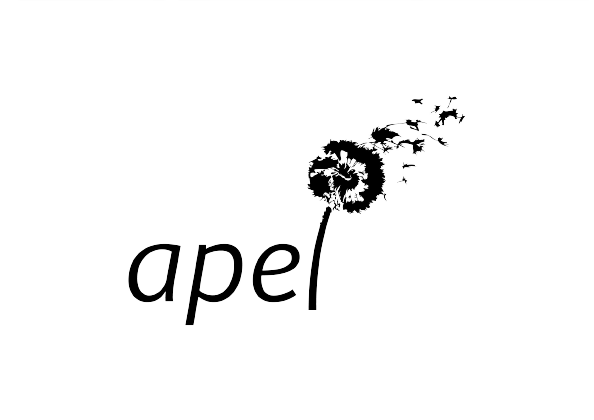 NOTRE APEL
L’ APEL XXXXXX - NOS MEMBRES BÉNÉVOLES
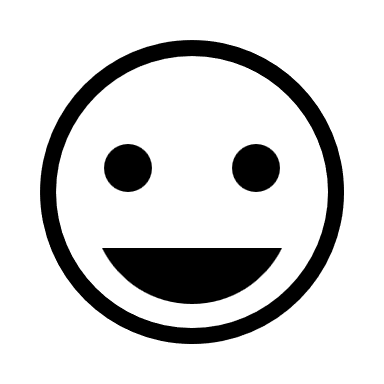 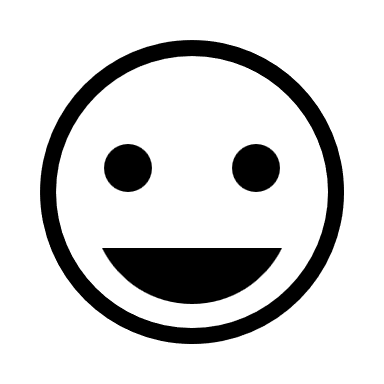 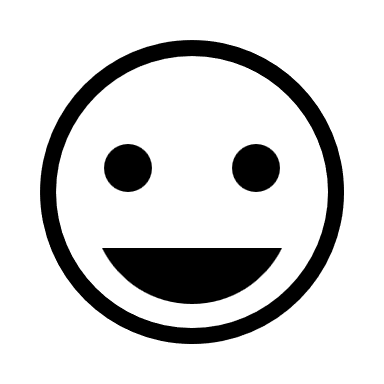 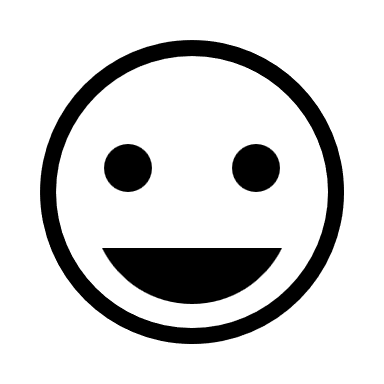 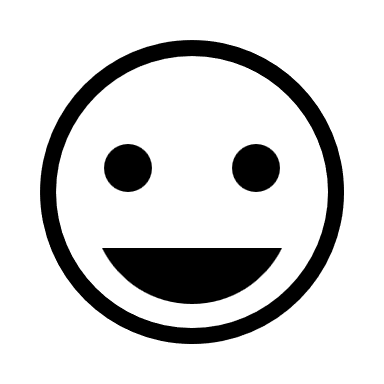 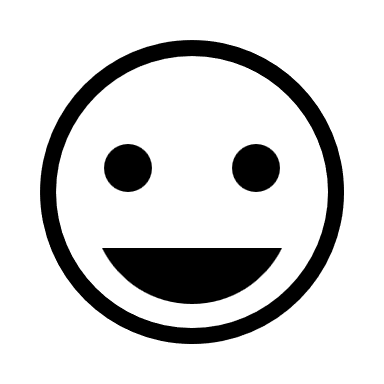 XXXXXX
Secrétaire
XXXXXXX
Vice-trésorier
XXXXXX
Vice-secrétaire
XXXXXXX
Vice-Président
XXXXXX
Président
XXXXX
Trésorier
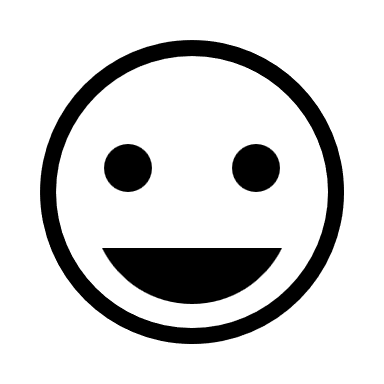 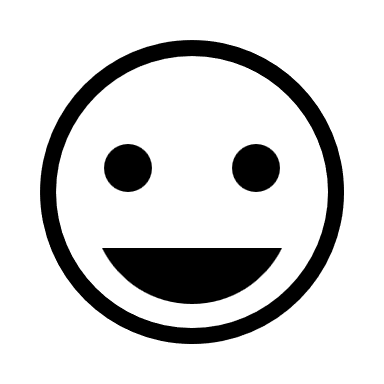 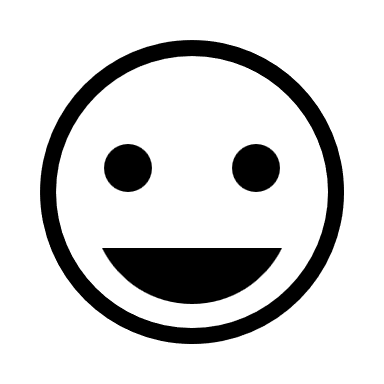 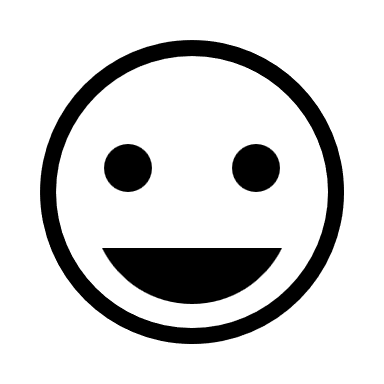 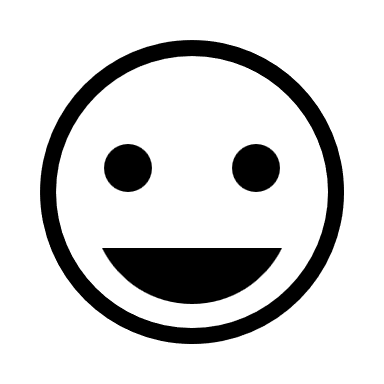 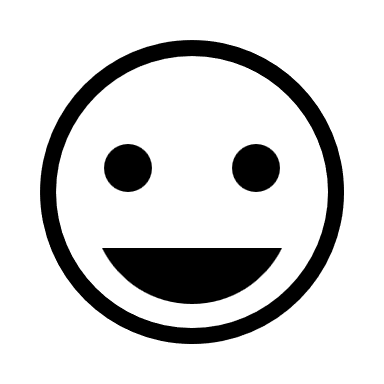 XXXXXXX
Administrateur
XXXXXXX
Administrateur
XXXXXXX
Administrateur
XXXXXXX
Administrateur
XXXXXXX
Administrateur
XXXXXXX
Administrateur
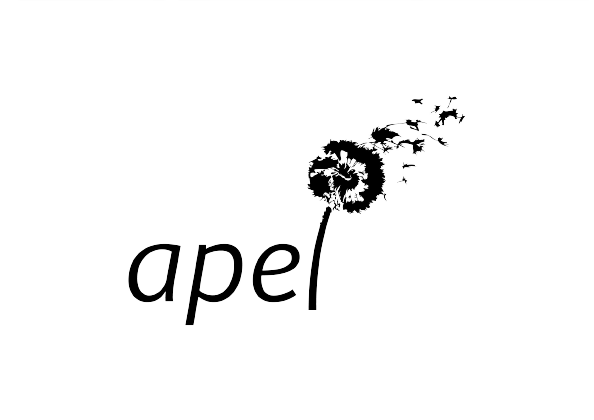 L’APEL XXXXXX - NOTRE ORGANISATION
Personnaliser en fonction de votre organisation
Commission Cantine
Parents correspondants – Suivi et formation
Commission Fête de l’école
……
Vous souhaitez vous associer à nos actions ?
N’hésitez pas à nous rejoindre !
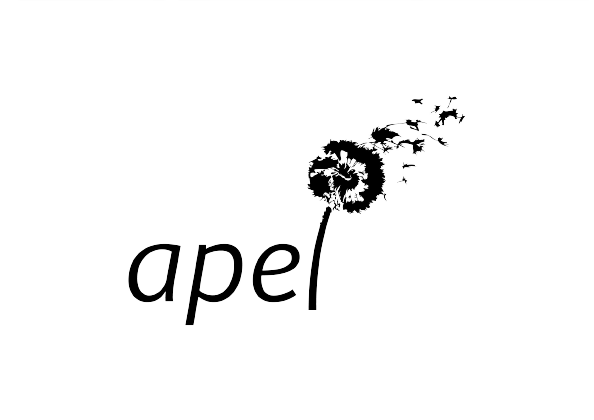 RAPPORT D’ACTIVITE
LES ACTIONS DE L’ANNEE 2021-2022
Lister vos actions lucratives ou non
Ajouter des photos
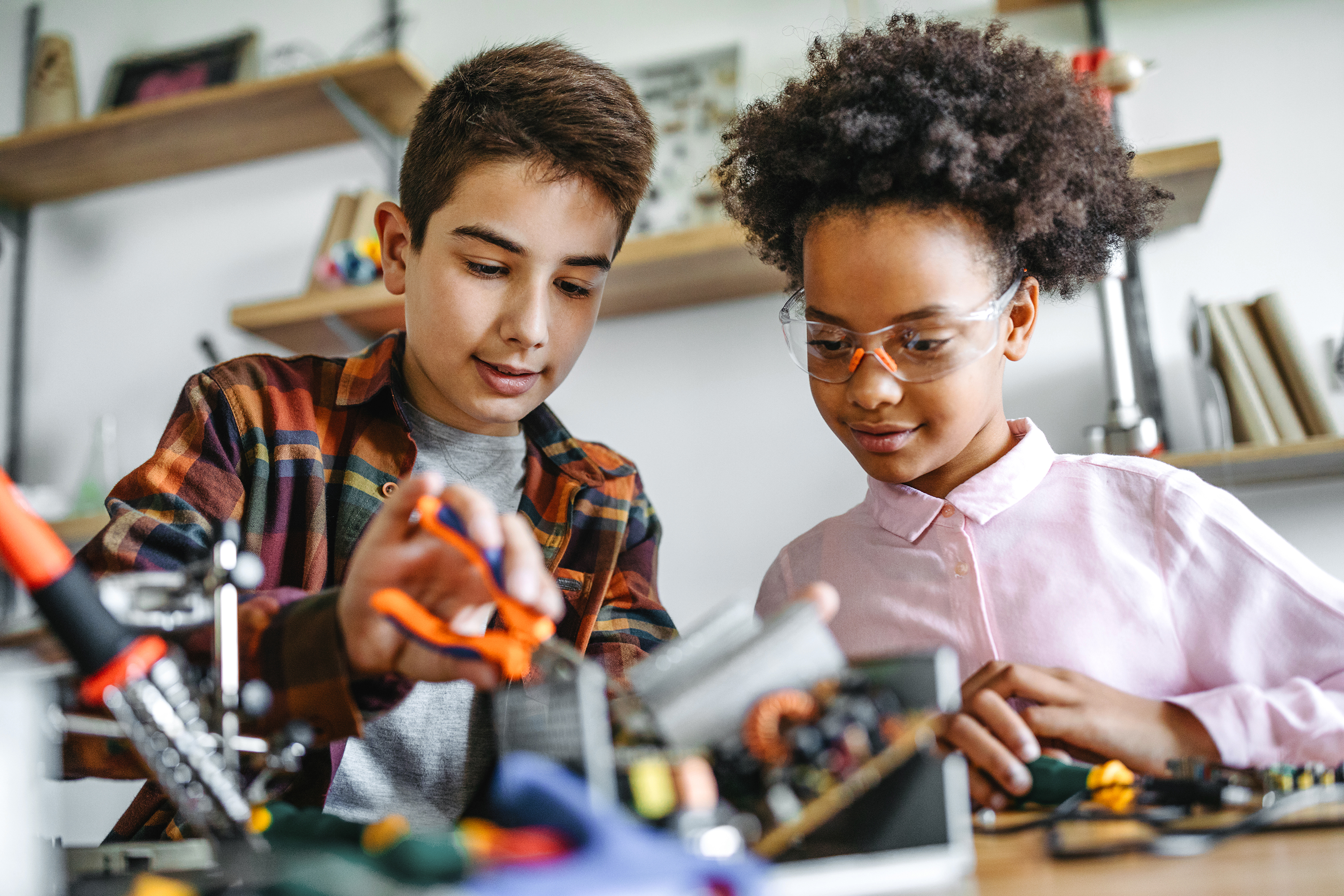 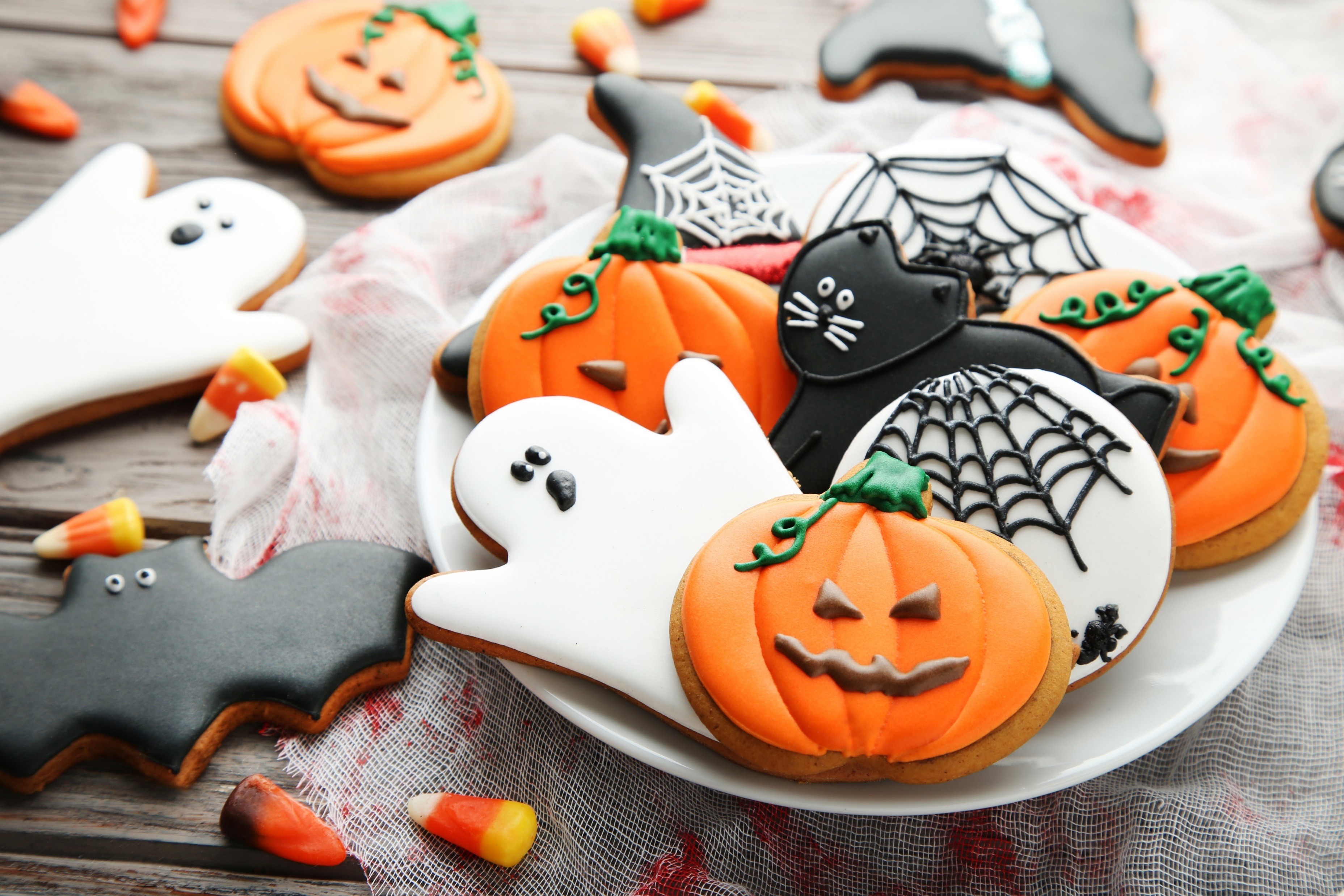 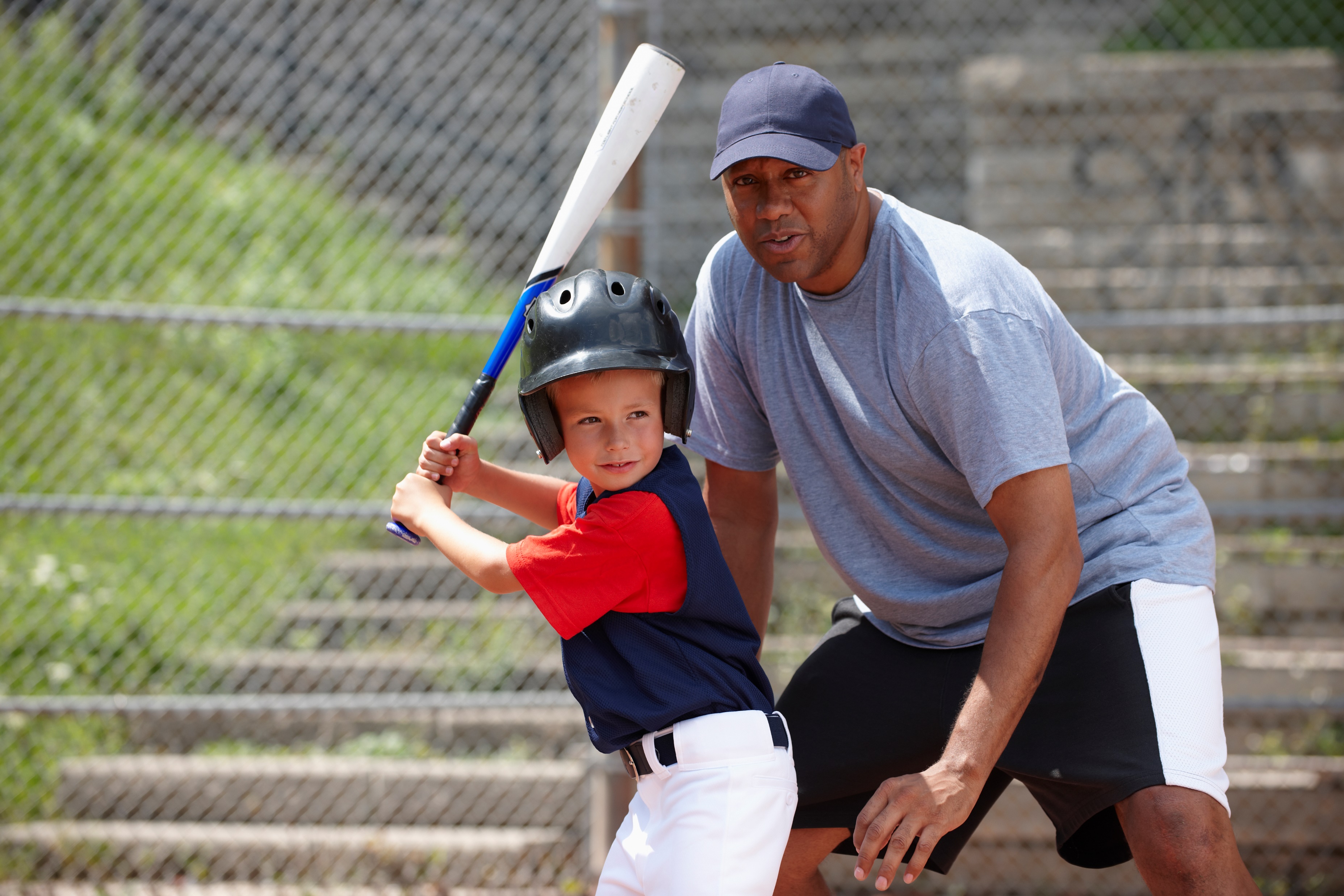 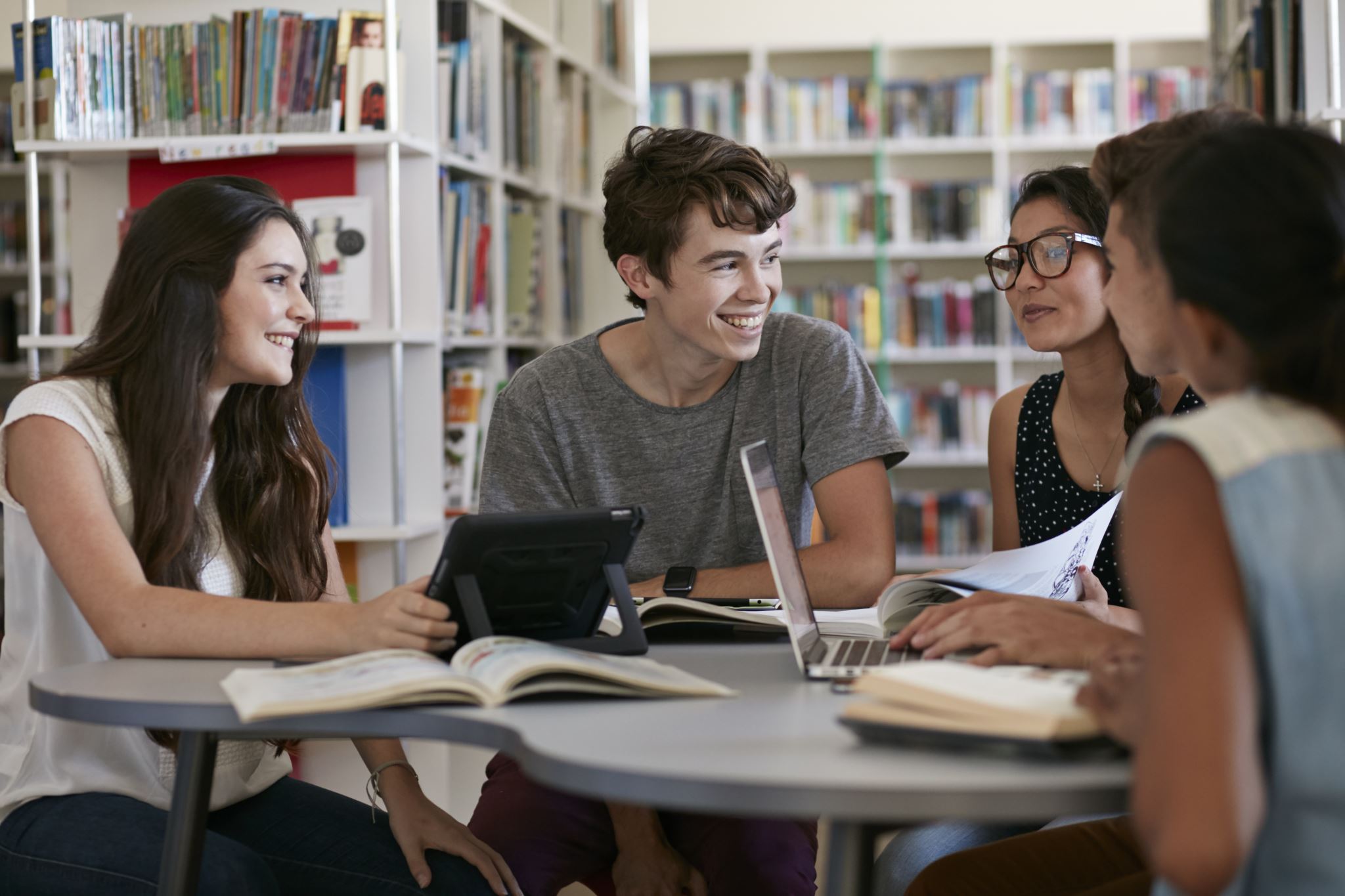 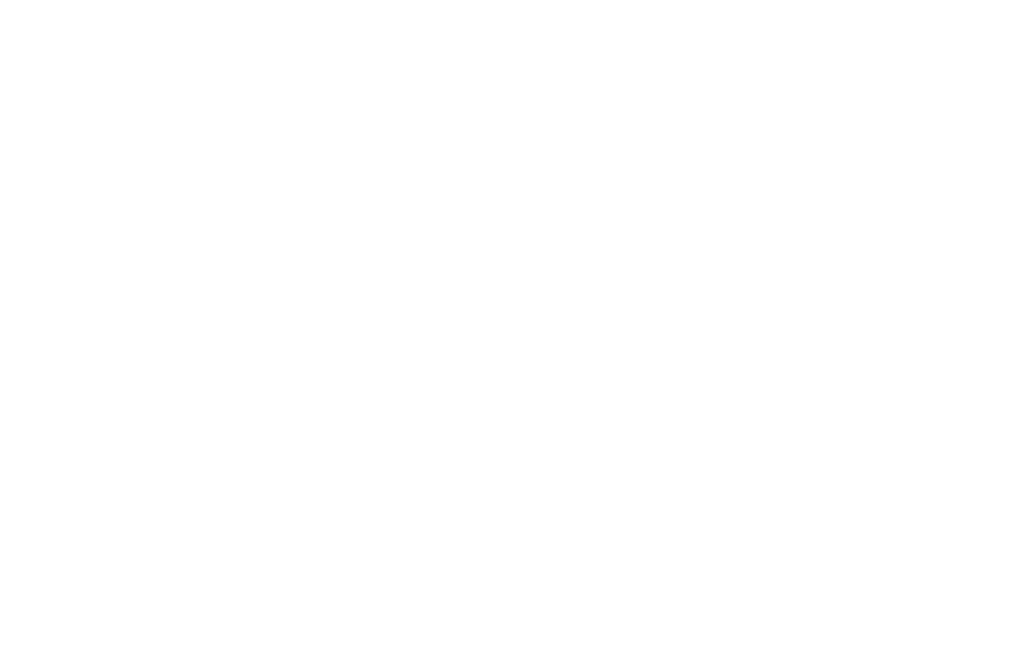 [Speaker Notes: Apel nationale et académique
Direction Diocésaine de l’Enseignement Catholique :
. Codiec, éducation inclusive, forfaits communaux, pastorale, EDDU...
. Uniogec, Ugsel, Aldec, Adec...
Autres représentations : inspection académique, MDPH, EPA, FERS]
BILAN FINANCIER 2021-2022
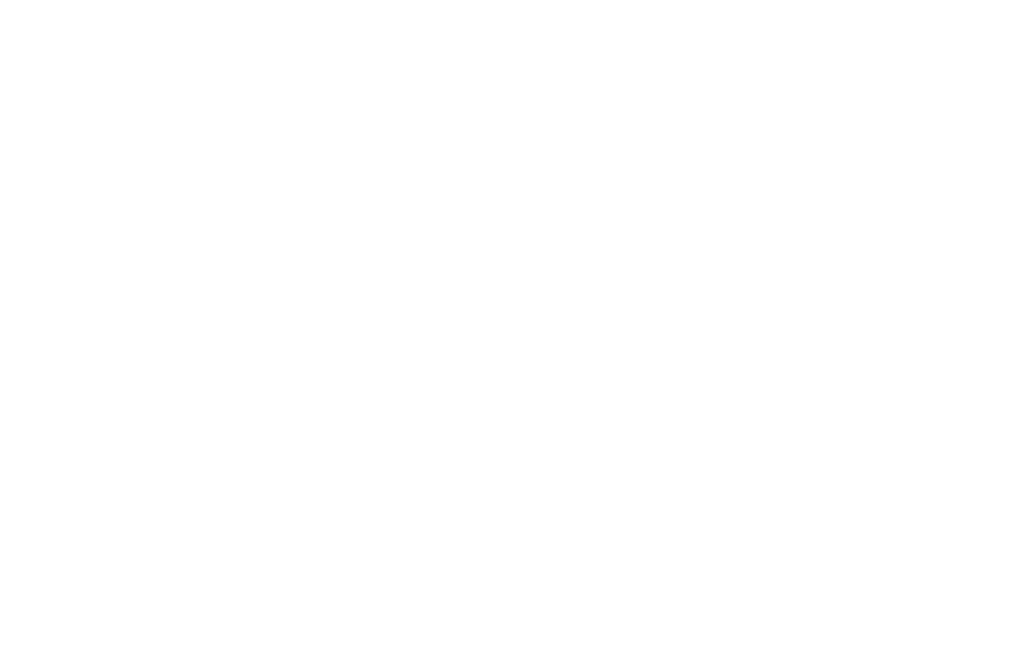 BILAN FINANCIER 2021-2022
Ajouter quelques explications :
XXXXXXXX
XXXXXXXX
XXXXXXXX
XXXXXXXX
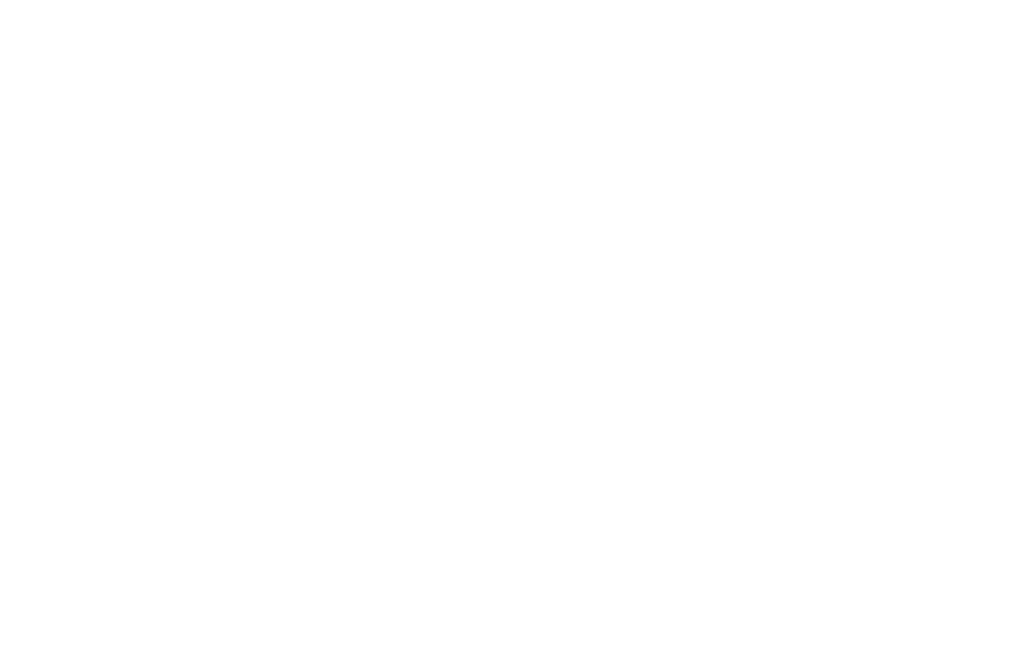 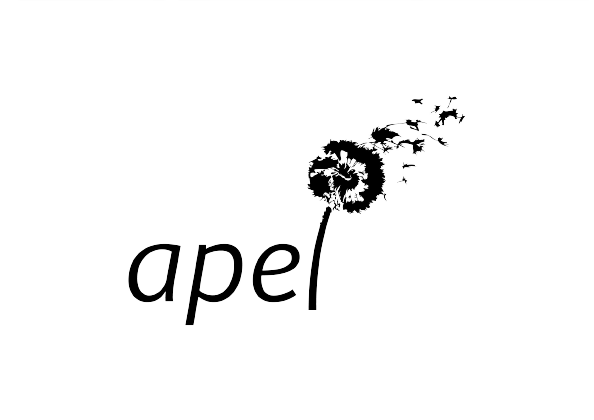 BILAN FINANCIER 2021-2022
Ajouter quelques explications :
XXXXXXXX
XXXXXXXX
XXXXXXXX
XXXXXXXX
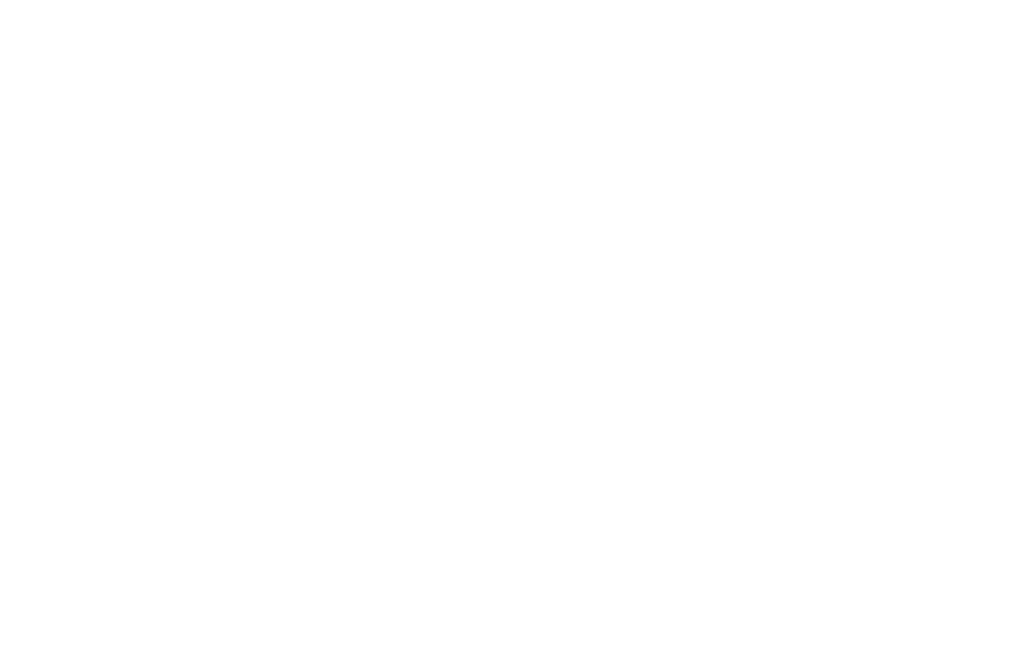 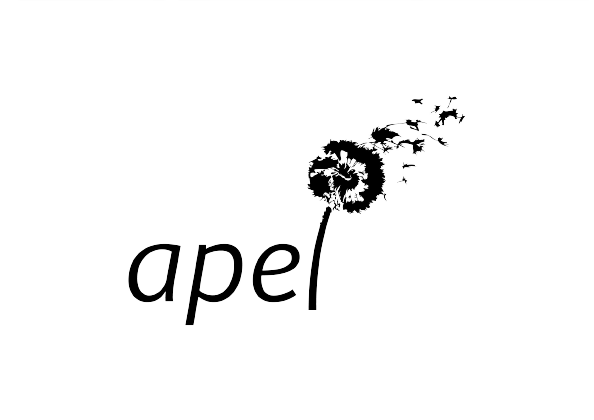 ORIENTATION & BUDGET PREVISIONNEL
2022-2023
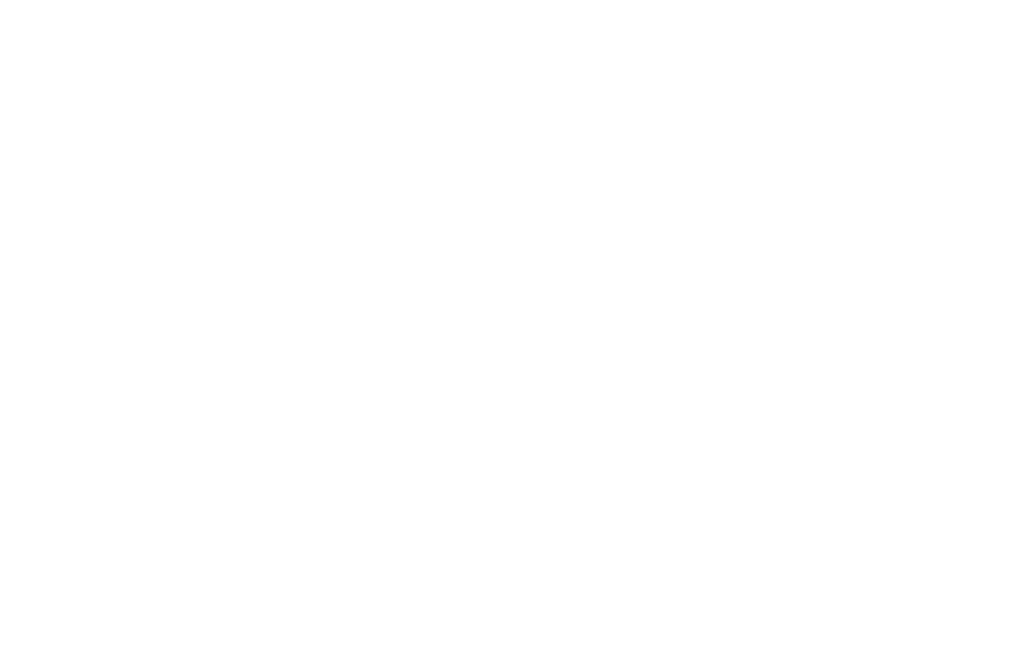 L’ APEL XXXXXX - ORIENTATIONS
Lister se que vous souhaitez mettre en place cette année, dans les grandes lignes
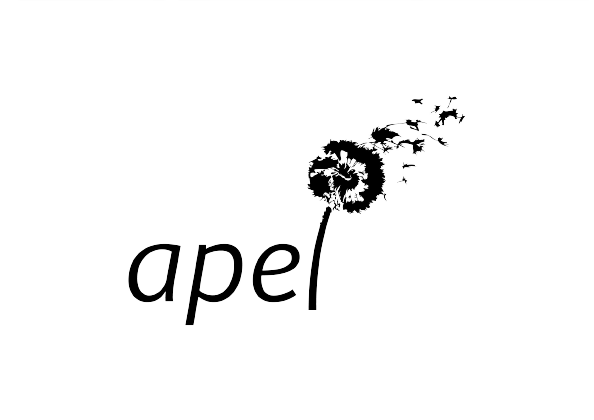 [Speaker Notes: 4 ans sans salarié (59 000 €/an)
Nouvelles technologies (Drive - numérique)
Externalisation de la comptabilité (600 €)
Transfert de tous les contrats matériels sur le département du Rhône 
Transfert d’événements sur les départements pour être au plus près et plus directement au service des adhérents
Déménagement à Oullins (moins de loyer et moins de charges – 50 % - 7 à 8000 €)

2 années de Covid...

D’où moins de besoins financiers :
Subvention Covid 110 000 € en 2019-2020
Subvention aux départements 80 000 € en 2020-2021
Subvention prévue aux départements 97 000 € en 2021-2022]
BUDGET PRÉVISIONNEL 2022-2023
Ajouter quelques explications :
XXXXXXXX
XXXXXXXX
XXXXXXXX
XXXXXXXX
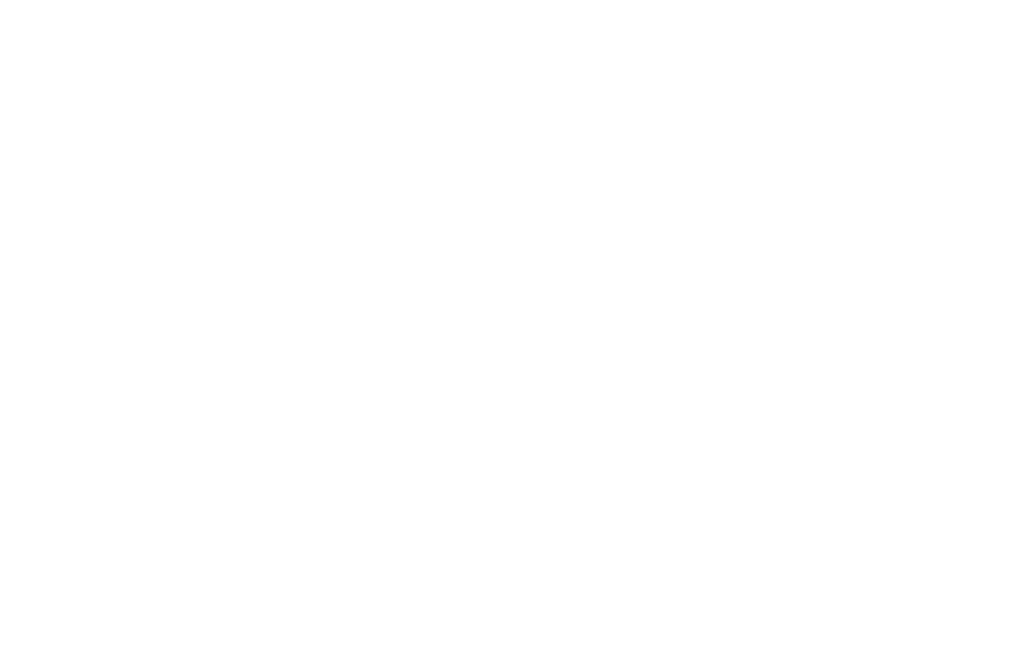 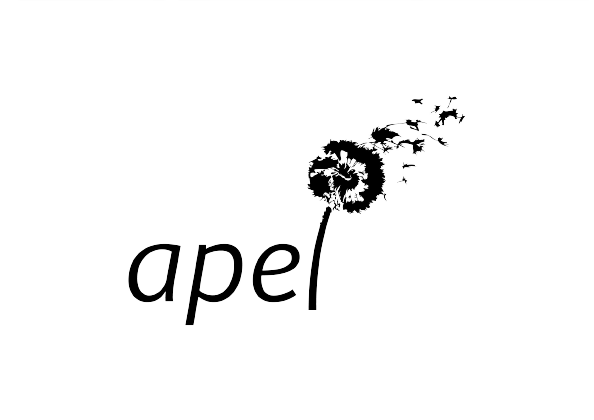 PRESENTATION DES MEMBRES SORTANTS & ENTRANTS
L’APEL XXXXXX
MEMBRES SOUHAITANT RENOUVELLER LEUR MANDAT
MEMBRES SOUHAITANT INTEGRER LE CONSEIL D’ADMINISTRATION
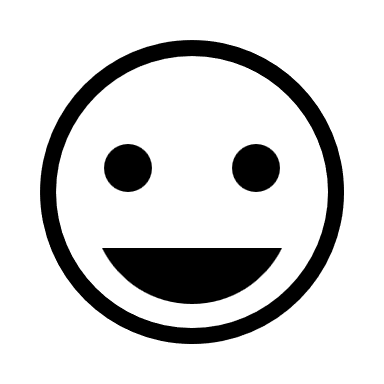 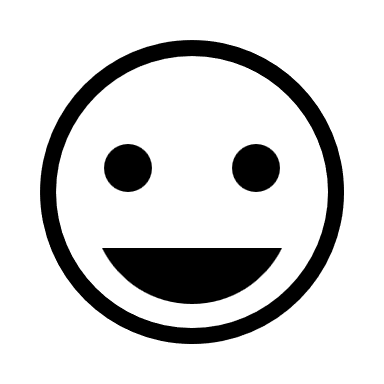 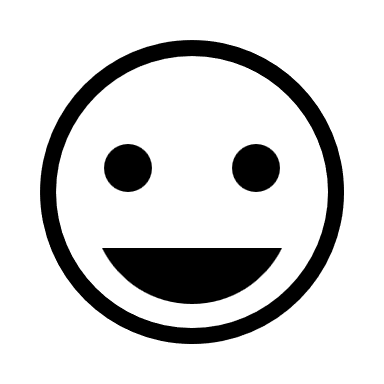 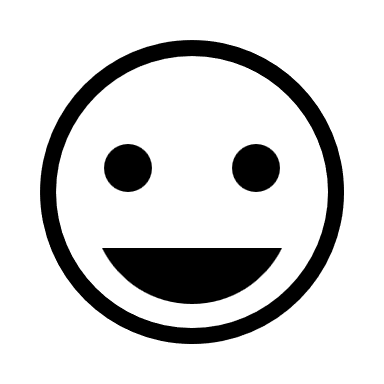 XXXXXX
XXXXXX
XXXXX
XXXXX
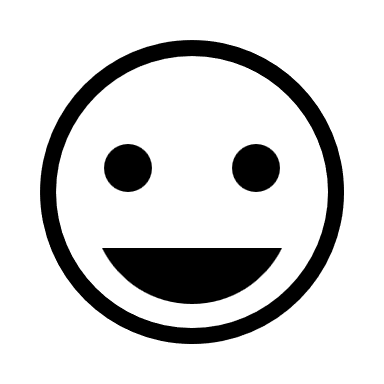 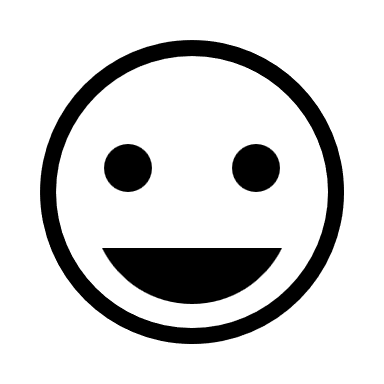 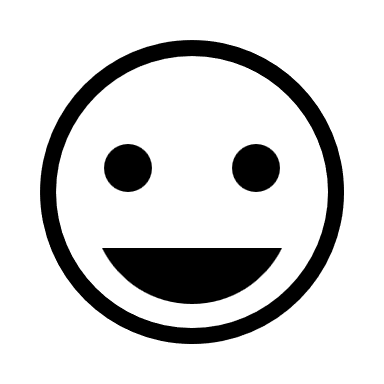 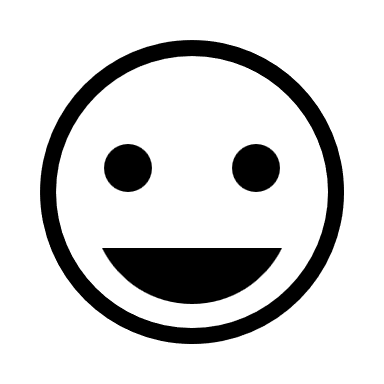 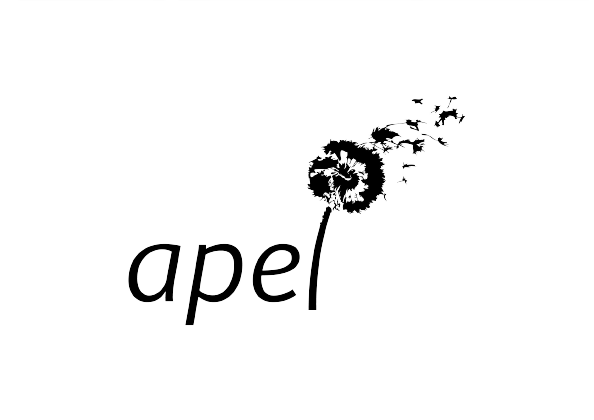 XXXXXXX
XXXXXXX
XXXXXXX
XXXXXXX
QUESTIONS ?
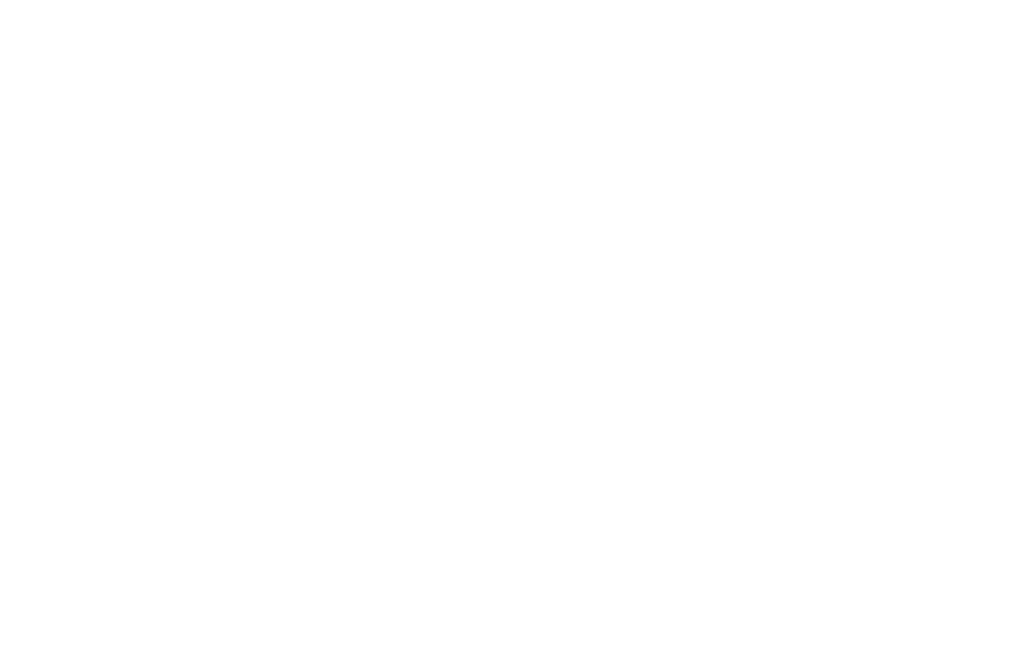 ÉLECTIONS ET VOTES
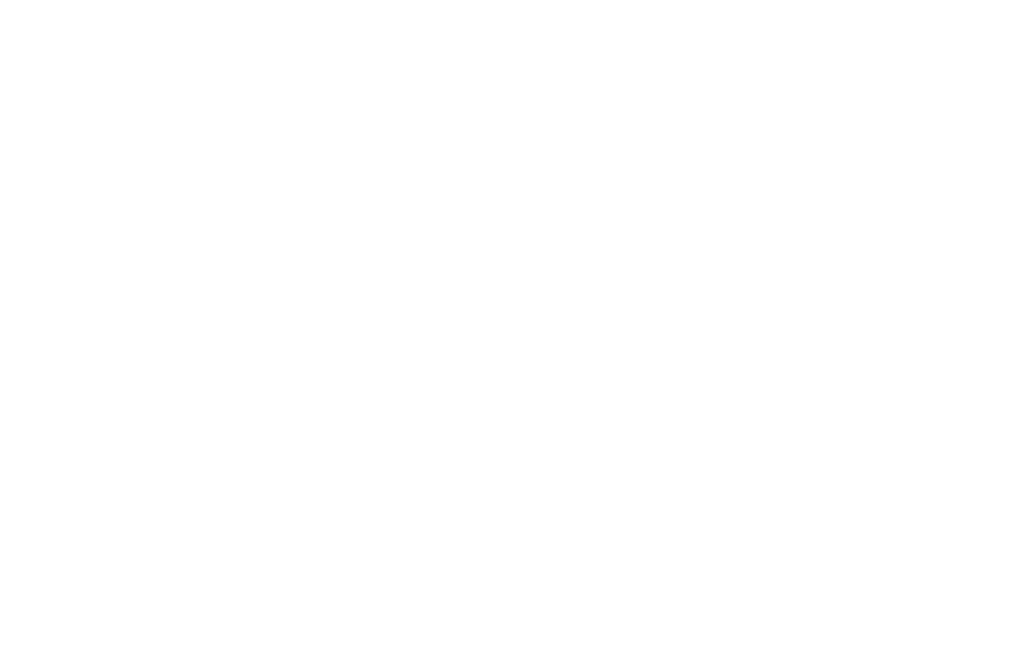 VOTE DES RAPPORTS
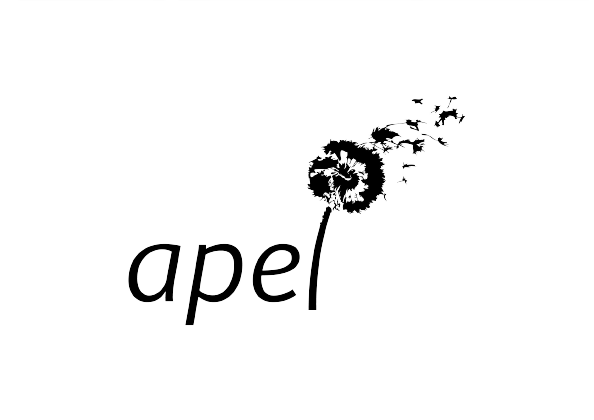 ÉLECTION DES CANDIDATS
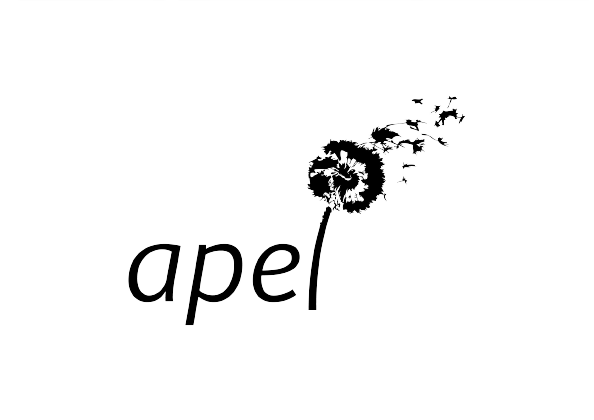 MERCI À TOUS POUR VOTRE PRÉSENCE !